Fairbank Options
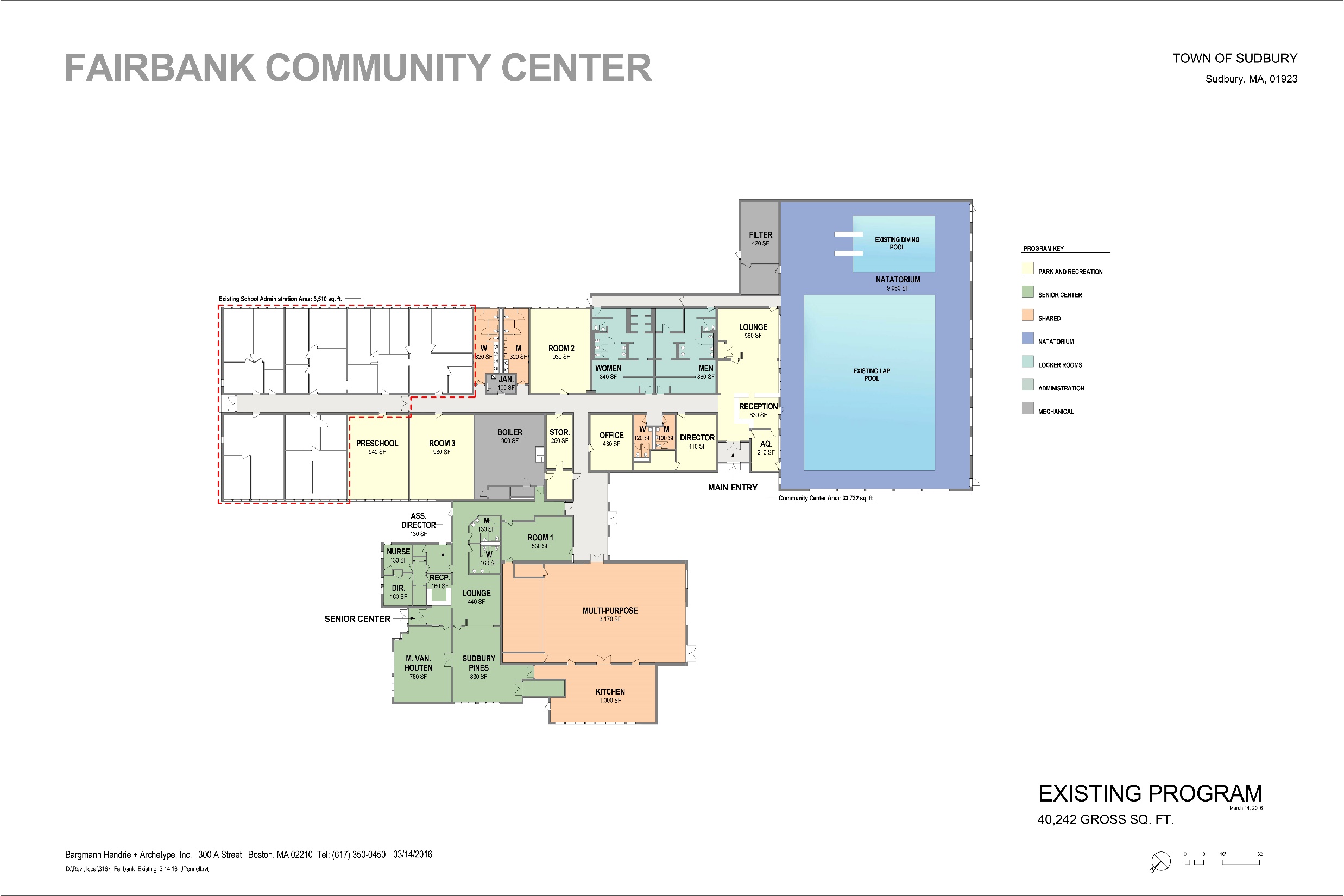 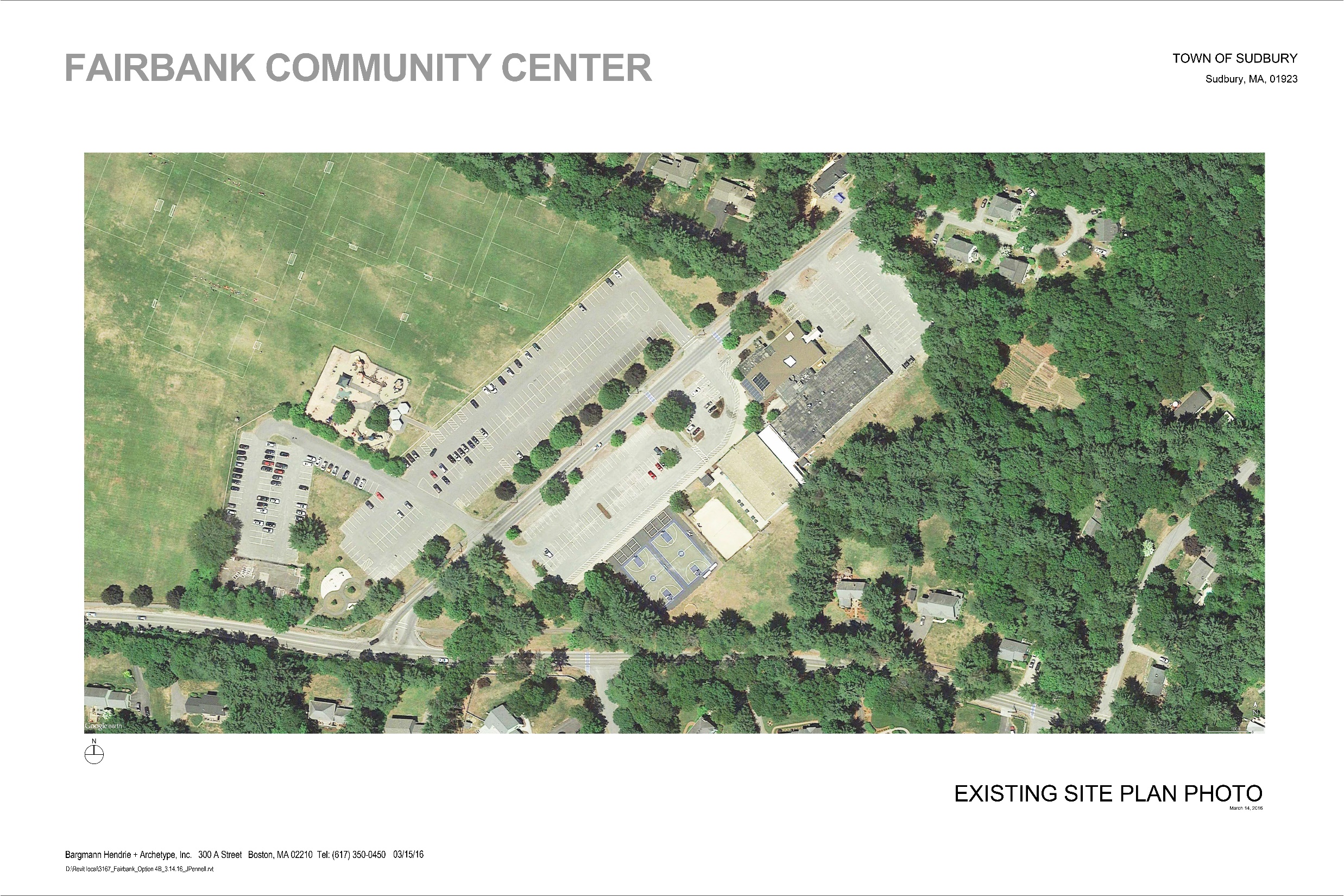 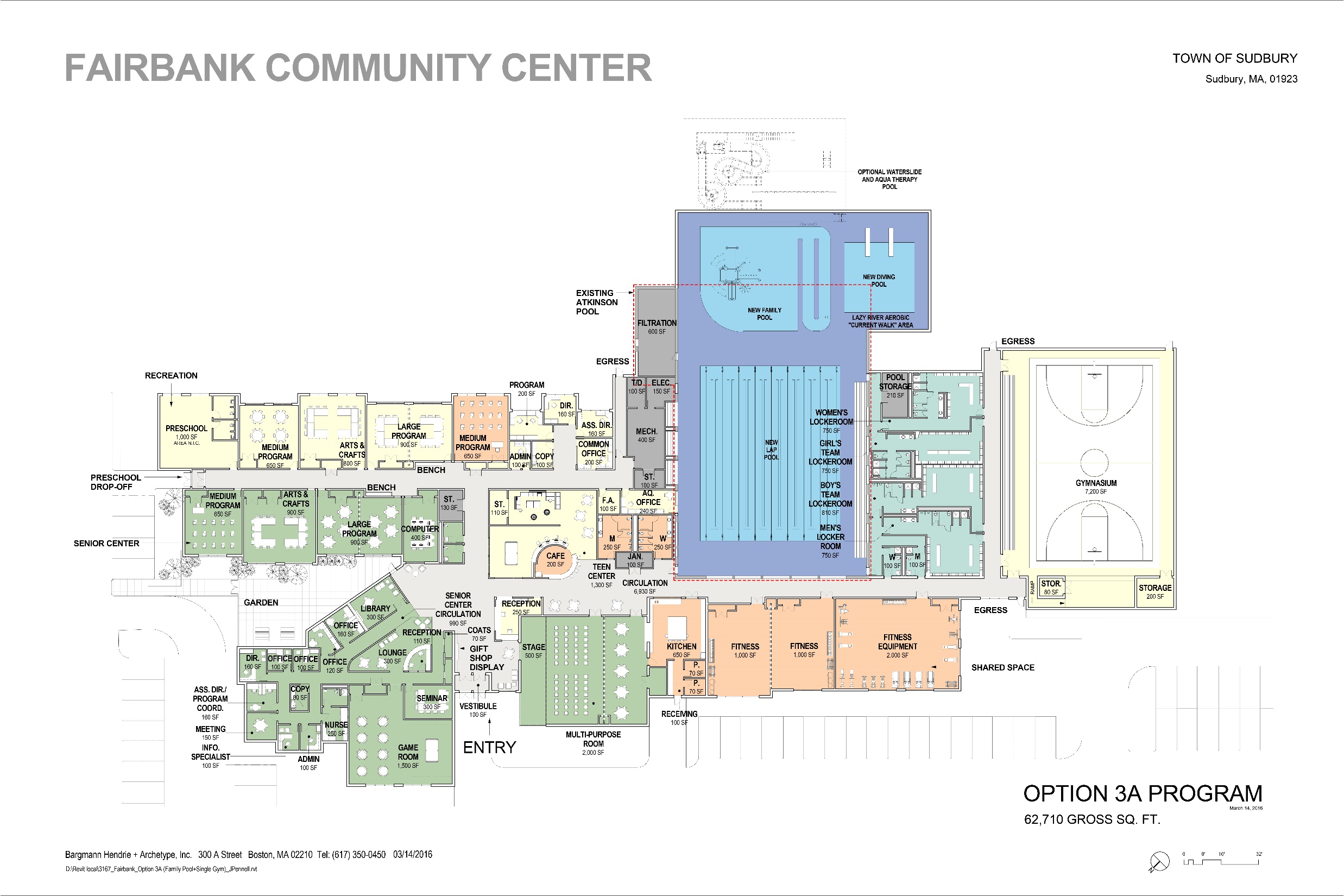 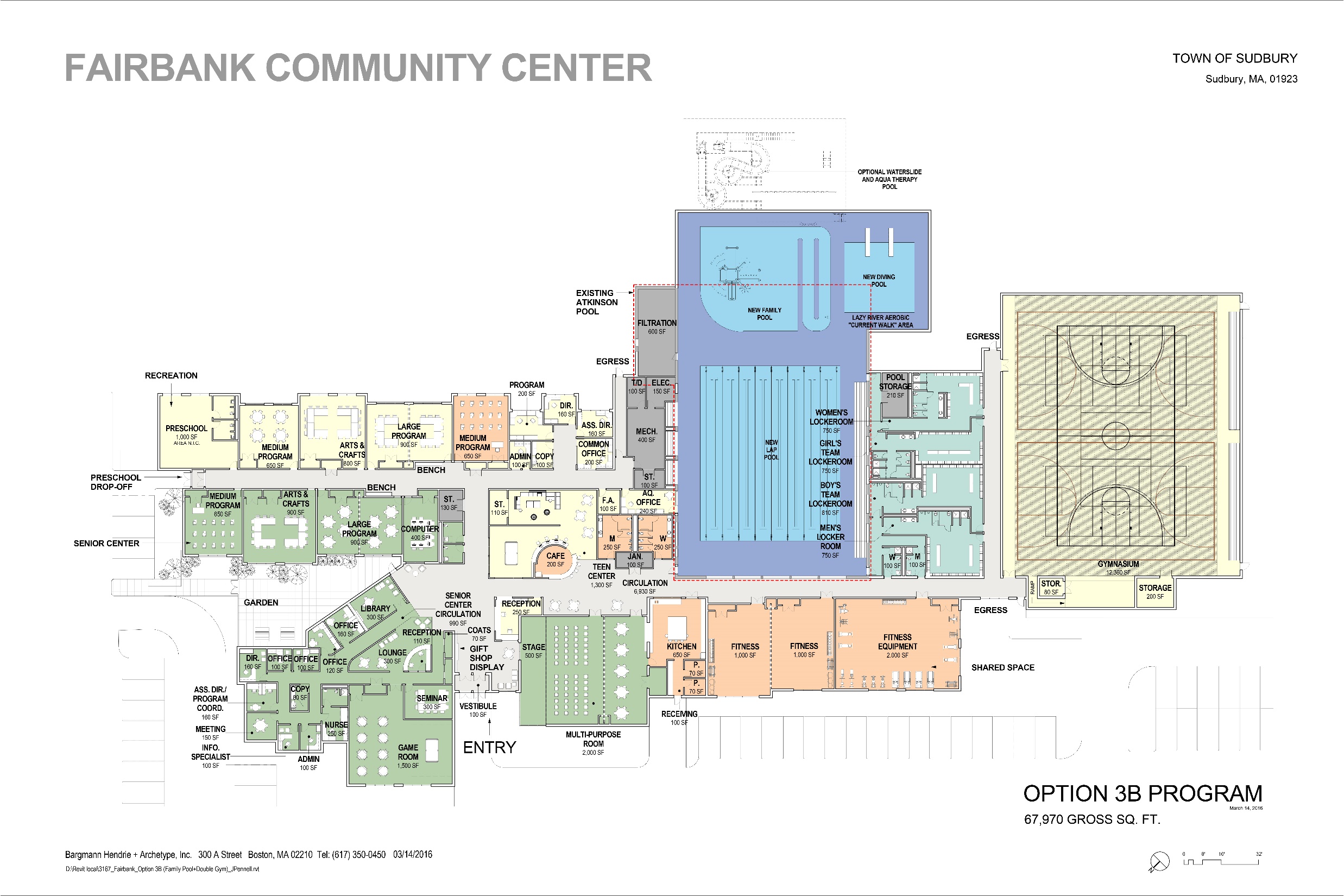 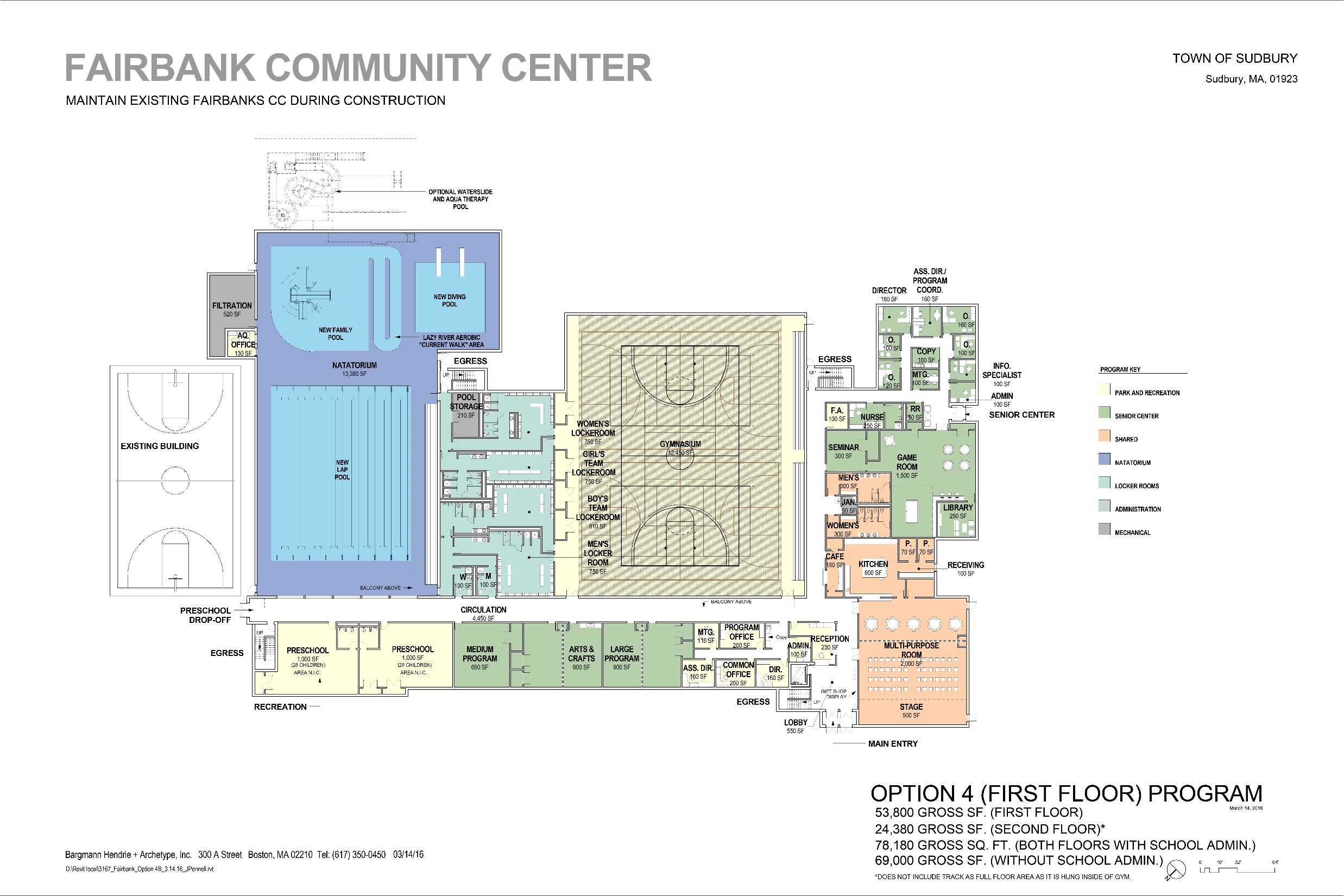 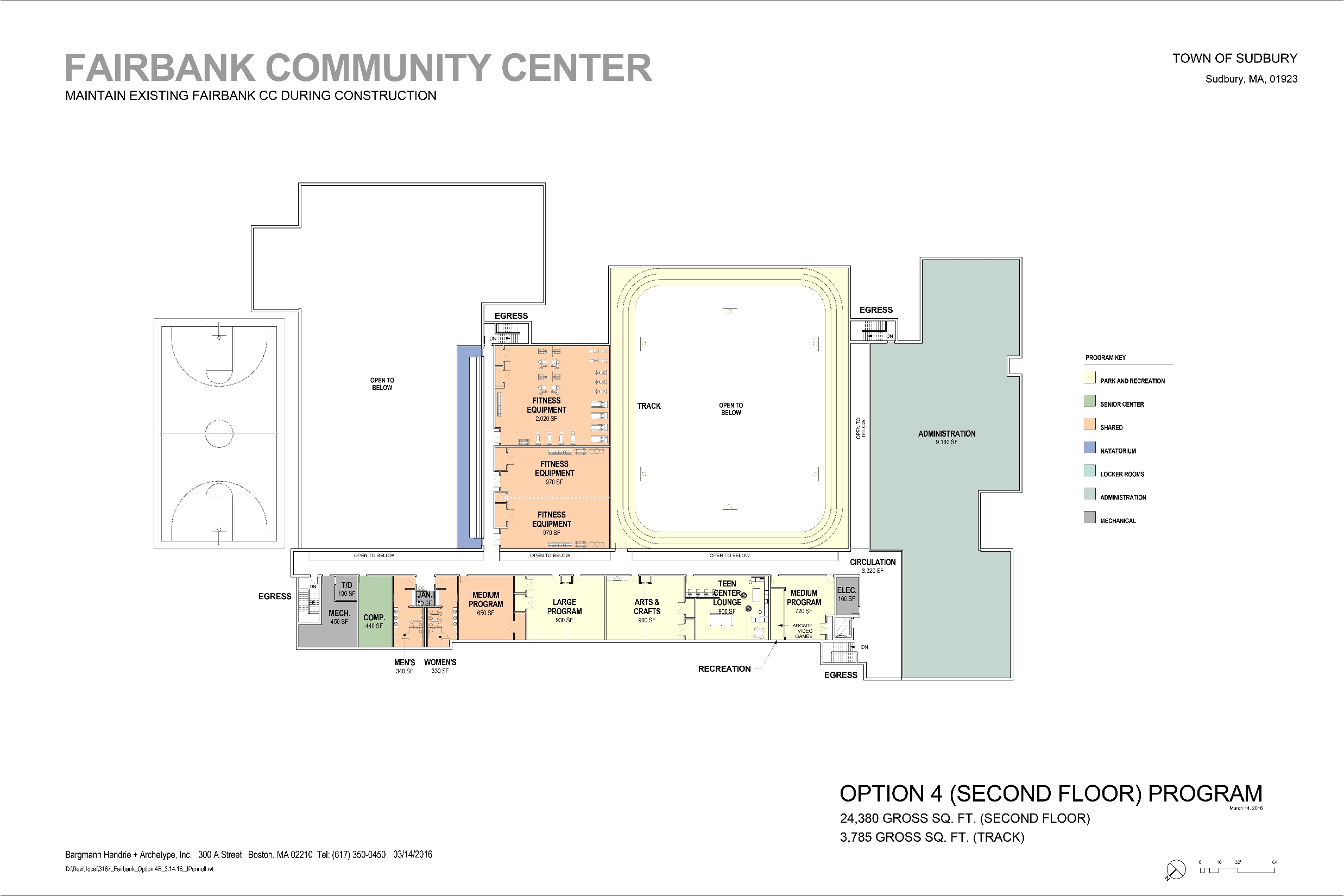 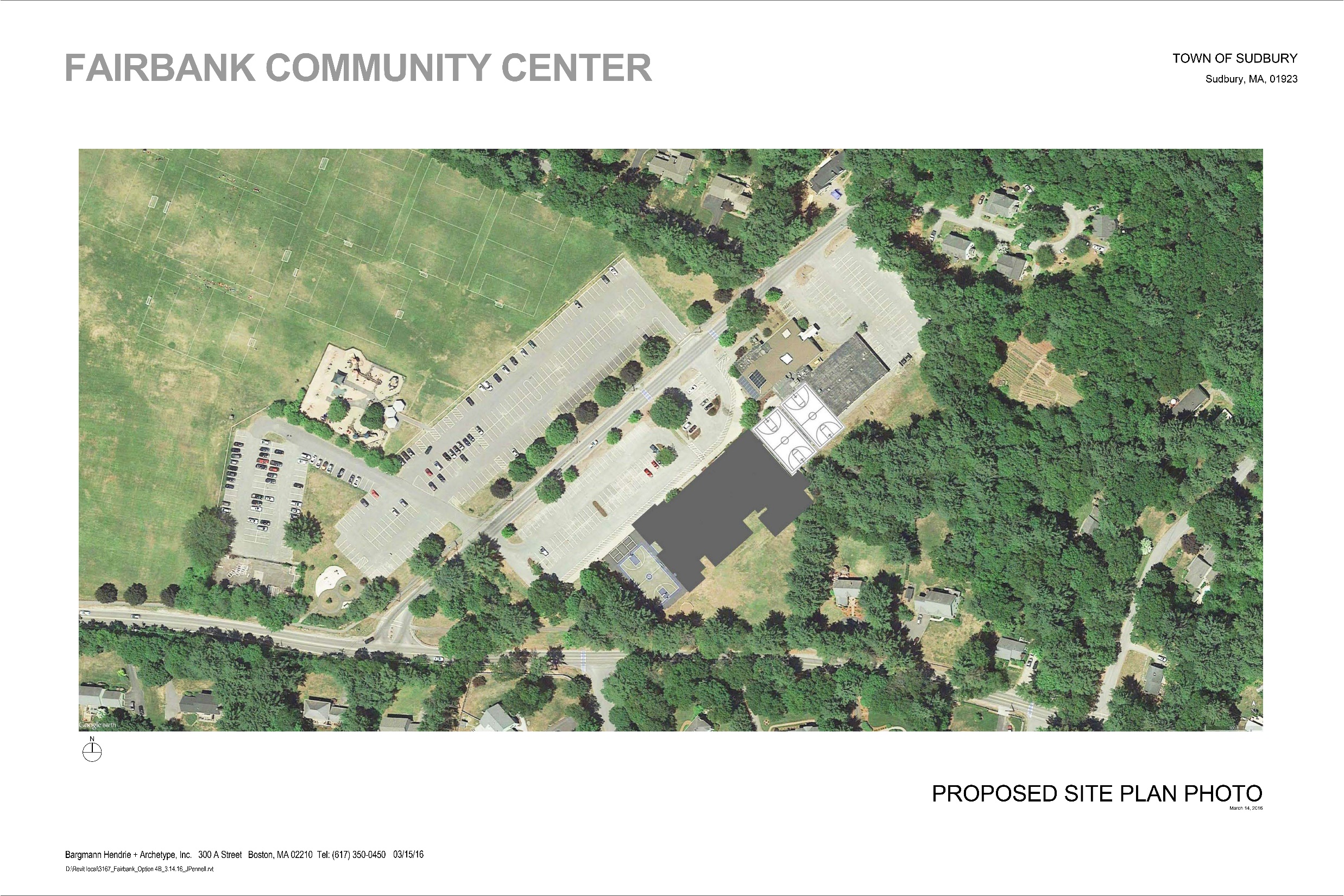 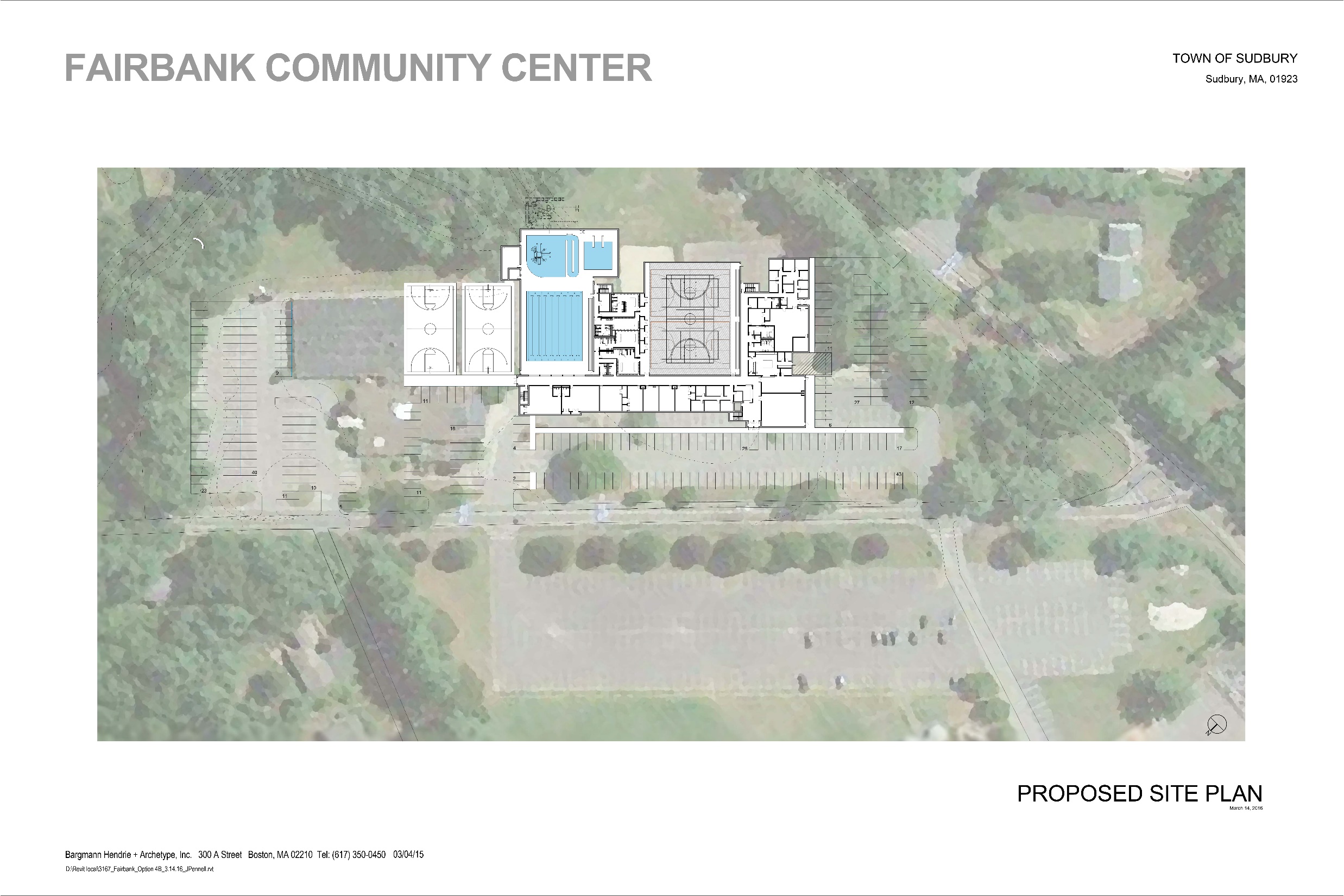